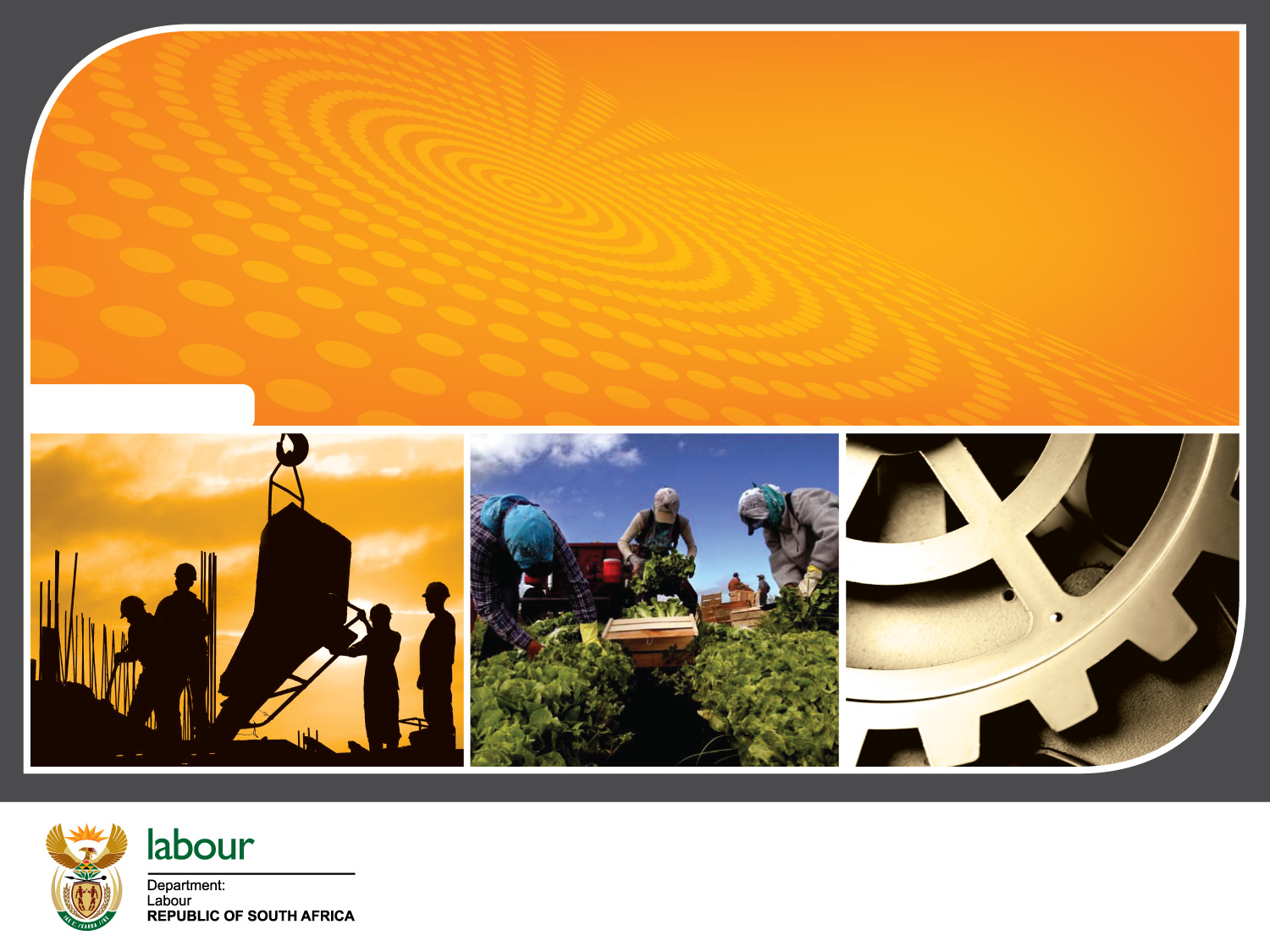 DEPARTMENT OF EMPLOYMENT AND LABOUR
COMPENSATION FUND
PRESENTATION TO THE PORFOLIO COMMITTEE ON EMPLOYMENT AND LABOUR: QUARTER 1 PERFORMANCE REPORT FOR THE FINANCIAL YEAR 2021-2022
2022.02.16
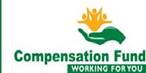 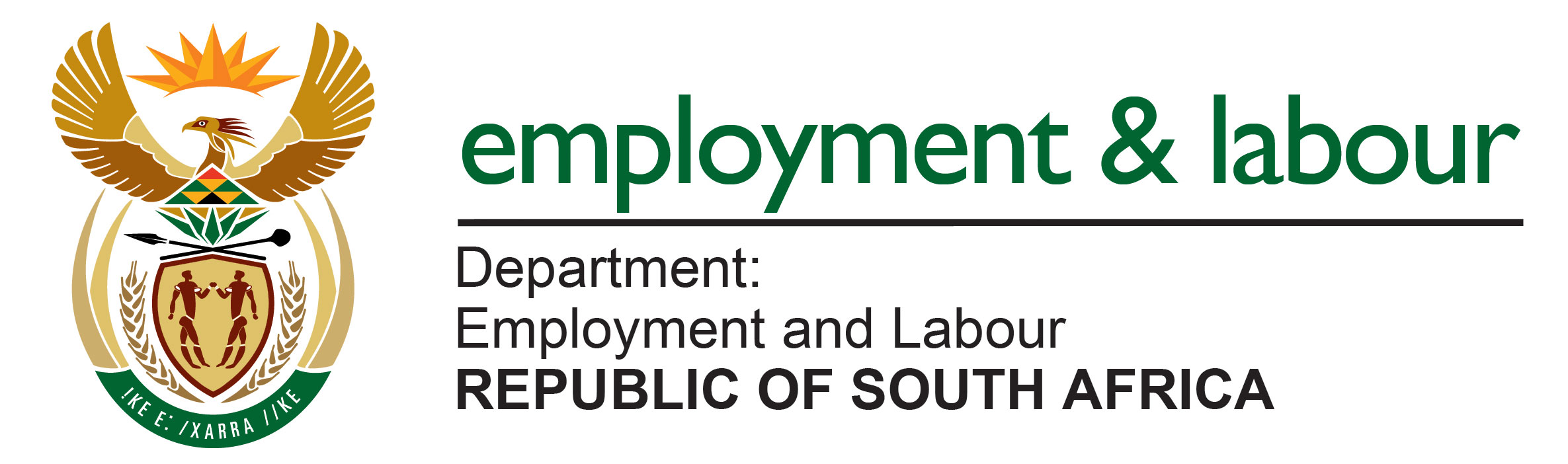 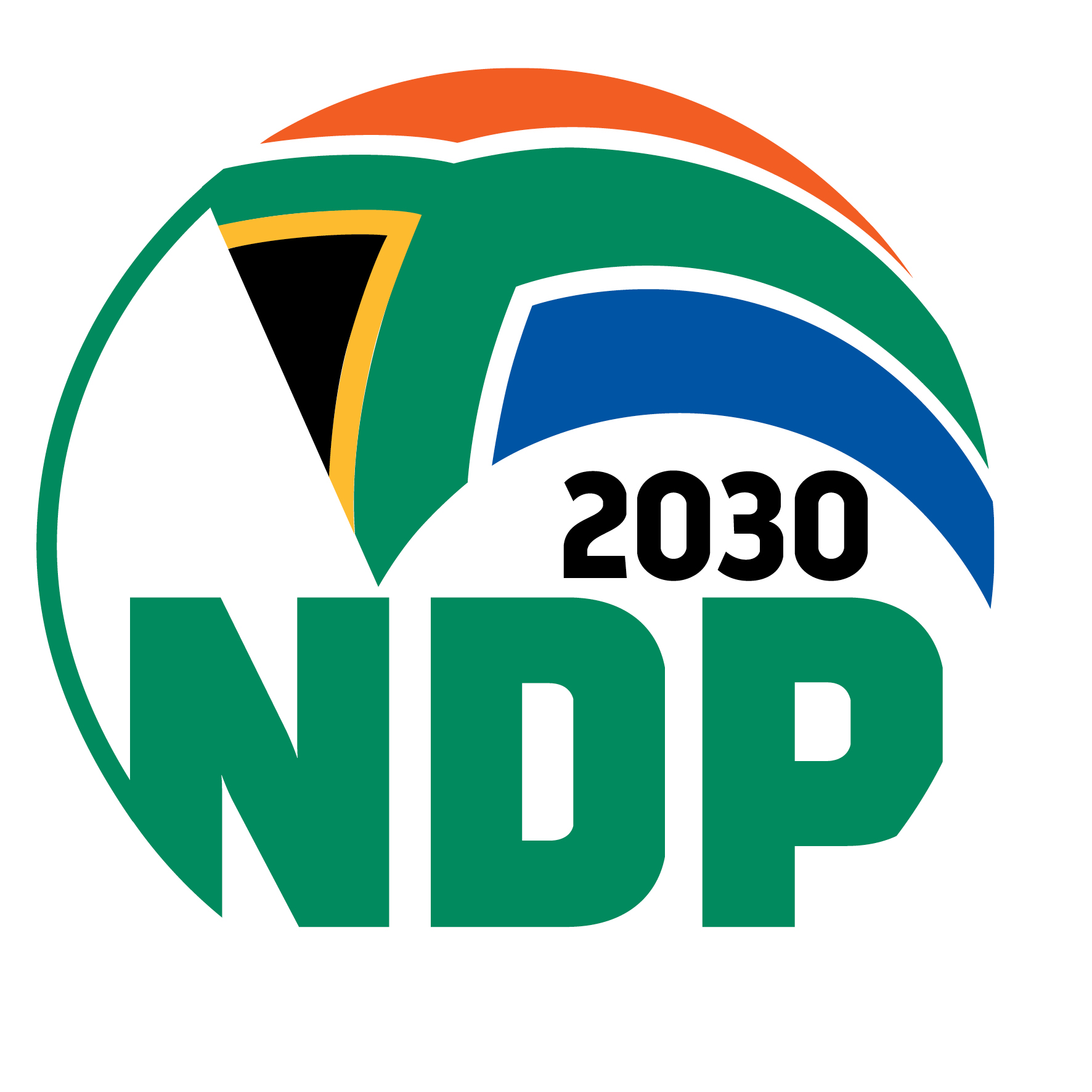 1
PRESENTATION CONTENT
Introduction 
Vision and Mission 
Footprint
Strategic Focus and Service Offerings
Link to Government Priorities 
Quarter Performance 
Provincial Breakdown
Extend of Service Delivery on Claims Adjudication and Invoice Finalisation 
Performance Progress on Indicators Reporting Annually
2
INTRODUCTION
- The Constitutional Mandate of the CF
- The Policy Mandate of the CF
3
INTRODUCTION: THE MANDATE OF THE CF
Constitutional Mandate
The mandate of the Compensation Fund is derived from Section 27 (1) (c) of the Constitution of the Republic of South Africa. In terms of this Act, specifically the mentioned Section, all South Africans have a right to social security. The Compensation Fund is mandated to provide social security to all injured and diseased employees.


Legislative Mandate
The Compensation Fund is established in terms of section 15 of the Compensation for Occupational Injuries and Diseases Act as amended. The main objective of the Act is to provide compensation for disablement caused by occupational injuries or diseases sustained or contracted by employees or for death resulting from such injuries or diseases and provide for matters  connected therewith.
4
VISION AND MISSION
VISION 
To be a world class provider of sustainable compensation for occupational injuries and diseases, rehabilitation and reintegration services

MISSION
The Mission of the Compensation Fund is to:
Provide efficient, quality, client centric and accessible COID service
Sustain financial viability
Ensure an organisation which takes care of the needs of its staff for effective service delivery
2022/02/11
5
FOOTPRINT
127 LABOUR CENTRES
3
33 LABOUR CENTRES WITH COID PROCESSING FUNCTIONS
3
3
9
2
3
3
4
3
6
STRATEGIC FOCUS
The Compensation Fund shall focus on the following Strategies which will further inform Institutional Policies over the five year cycle.
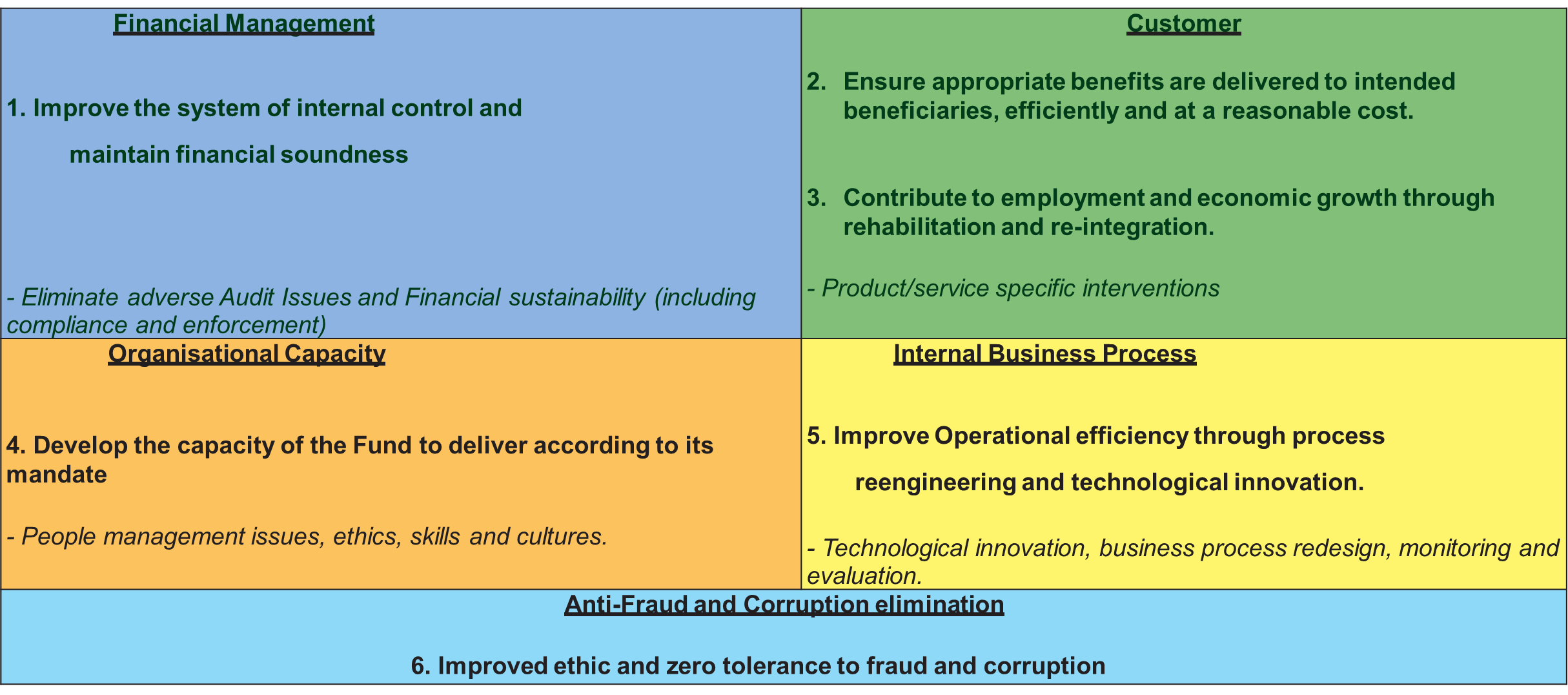 2022/02/11
7
SERVICE OFFERING
GOVERNANCE
COMPLIANCE
CORPORATE SUPPORT
2022/02/11
8
LINK TO GOVERNMENT PRIORITIES
The Compensation Fund is responding to the three Medium Term Strategic Framework (MTSF) Priorities to deliver on its vision and to help realise the objectives of the National Development Plan (NDP) 2030 over its five-year term. The Priorities are; 
i) Priority 1: Capable, Ethical and Developmental State; 
ii) Priority 2: Economic Transformation and Job Creation; and 
iii) Priority 4: Consolidating the Social Wage through Reliable and Basic Services.
9
LEGEND
Implication:  ACHIEVED 
Performance Indicator is on track  or reflects complete implementation. Target achieved
 100% +  Complete
Implication:     NOT ACHIEVED 
Performance Indicator behind schedule. Target not achieved
 0% - 99% Complete
10
Q1 REPORT PERFORMANCE PER PROGRAMME 2021/22
11
PERFORMANCE PER INDICATORProgramme 1
12
PERFORMANCE PER INDICATORProgramme 1
13
PERFORMANCE PER INDICATORProgramme 2
14
PERFORMANCE PER INDICATORProgramme 3
15
PERFORMANCE PER INDICATORProgramme 4
16
PERFORMANCE TREND
17
PERFORMANCE TREND
18
UNDER PERFORMANCE, REASONS AND REMEDIAL ACTIONS
19
Percentage reduction in vacancy rate –






2. Percentage of claims adjudicated within 30 working days of receipt
		       -
PROVINCIAL BREAKDOWN
20
85% of requests for pre-authorisation of  Specialised Medical Interventions finalised within 10 working days of receipt
PROVINCIAL BREAKDOWN
21
80% of medical invoices finalised within 40 working days of receipt
ANNEXURE 1: CLAIMS ADJUDICATIONProvincial breakdown
22
85% of claims adjudicated within 30 working days of receipt
PROVINCIAL BREAKDOWN
23
85% of compliant assistive devices requests  responded to within 15 working days of receipt
24
EXTEND OF SERVICE DELIVERY ON CLAIMS ADJUDICATION AND INVOICE FINALISATION
OVERALL PERFORMANCE
25
26
PERFORMANCE PROGRESS PERFORMANCE ON 	INDICATORS REPORTING ANNUALLY
QUARTER 1 PROGRES REPORT
27
QUARTER 1 PROGRES REPORT
28
QUARTER 1 PROGRES REPORT
29
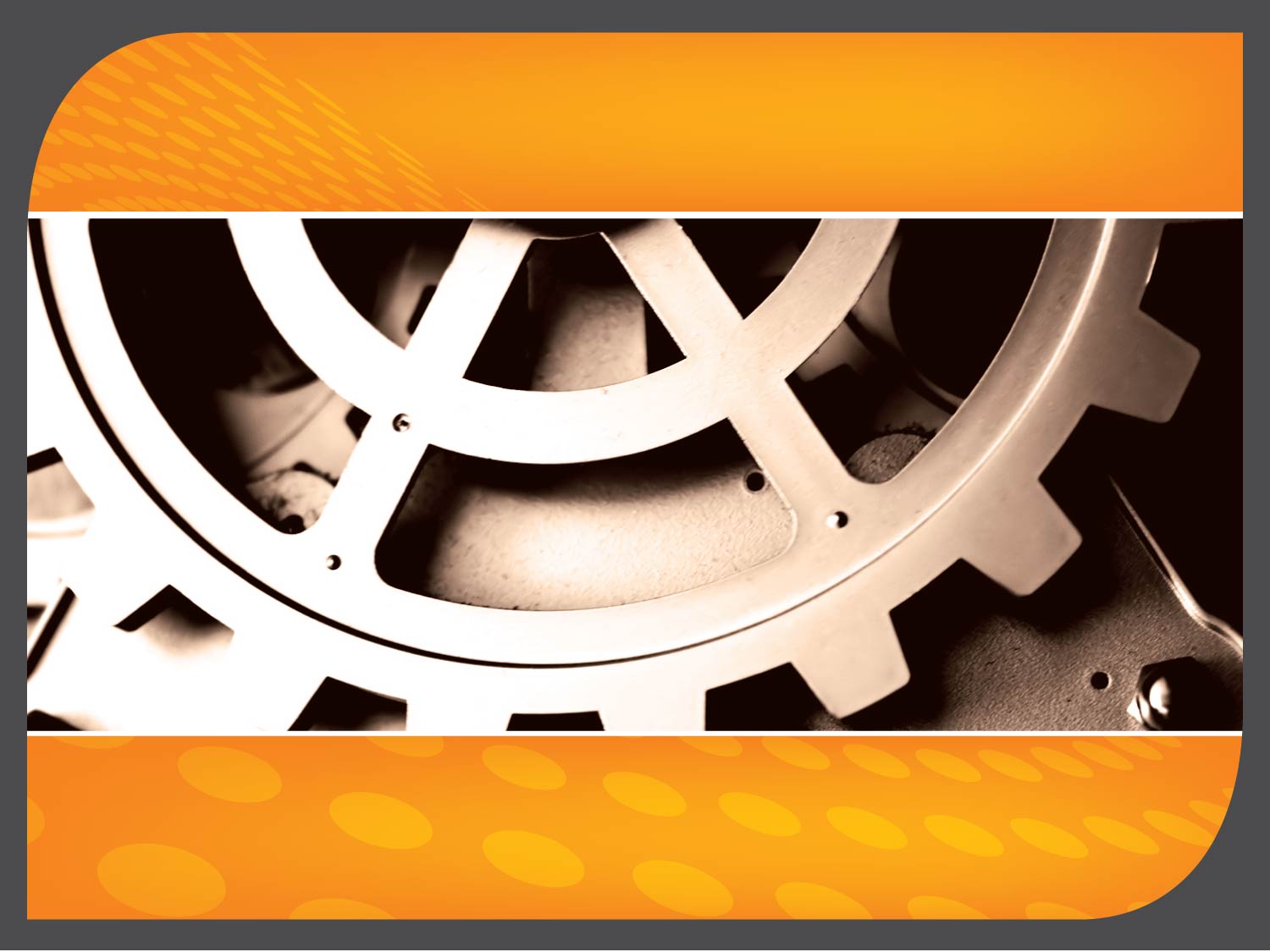 30
Thank You…